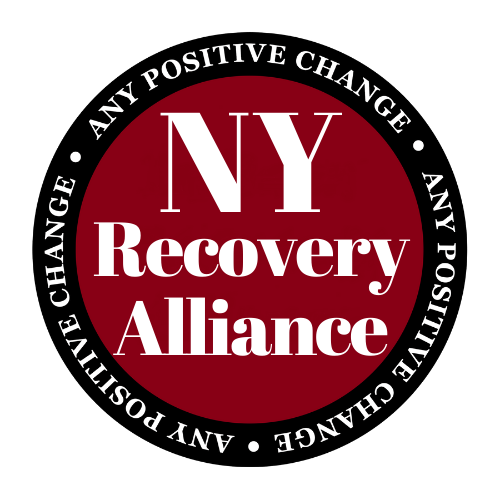 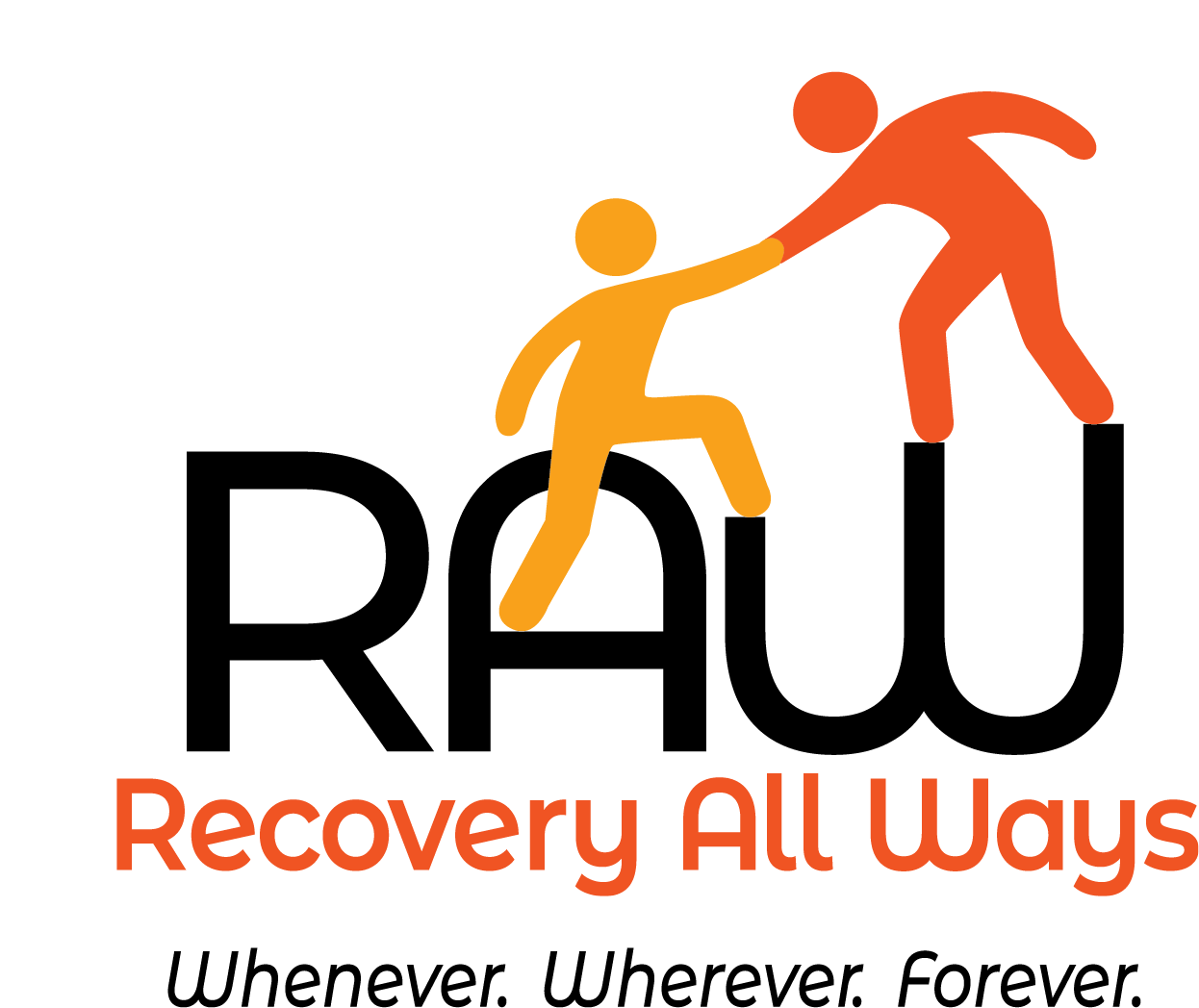 Thank You For Attending Our
NALOXONE TRAINING
[Speaker Notes: Pre-test – this is to show that you did not know enough before your took the class. 
Post Test – If you get 90% or more, you will be certified to distribute Naloxone and to train others. 

Who I am: A person in recovery 
I say this because its important to reduce the stigma around addiction. 
Stigma has a deep impact on the rate of people dying. It can prevent people from wanting to use naxlone.n

Harm Reduction: Our main priority is public health. 
Spectrum of recovery from rince your works all the way to abstience. 

Thank you for coming. 
We have a chance to stop people from dying from overdoses.]
Goals Of Training
RAW - NYRA - Harm Reduction
Identify Opiate Overdoses
Identify Risk Factors
Reduce Chances of OD
Identify Common Opiates
What is Naloxone?
How To Administer Naloxone 
Review
So What Is The IRA ?
Narcan, RAW and NYRA
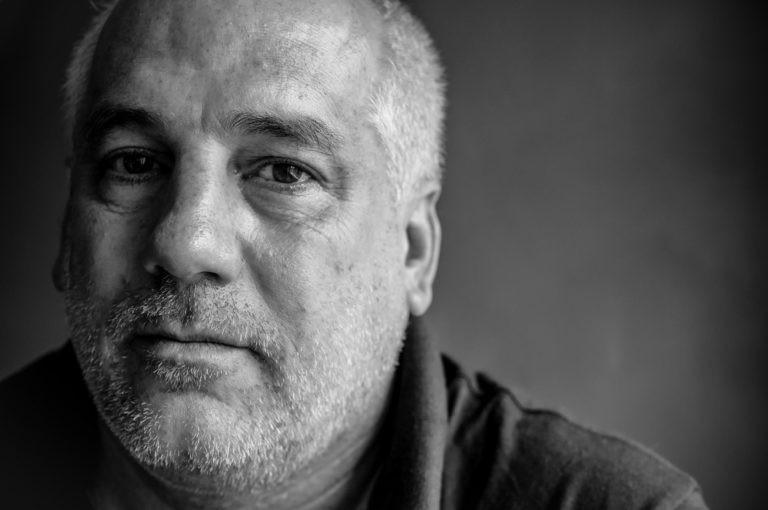 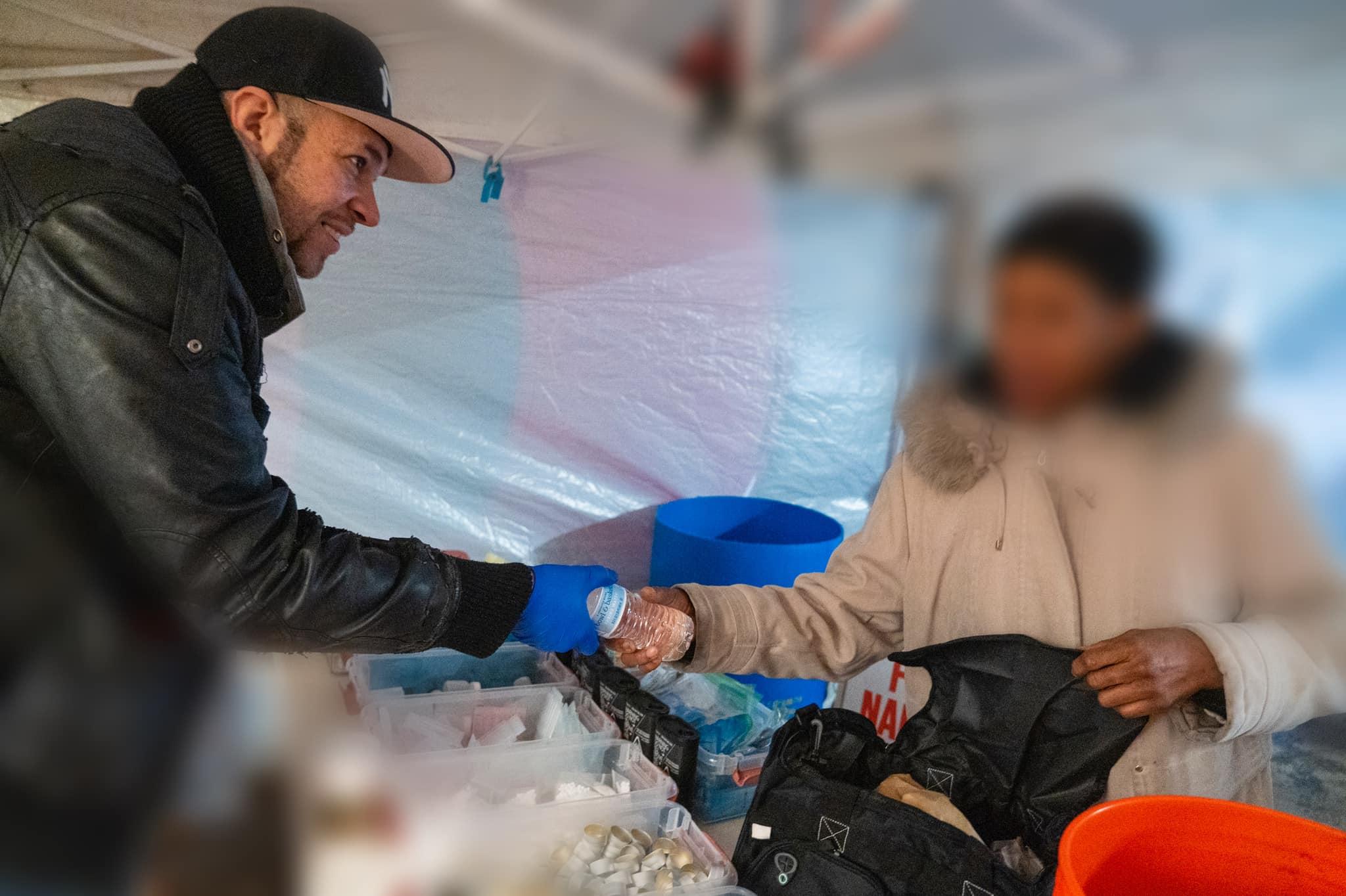 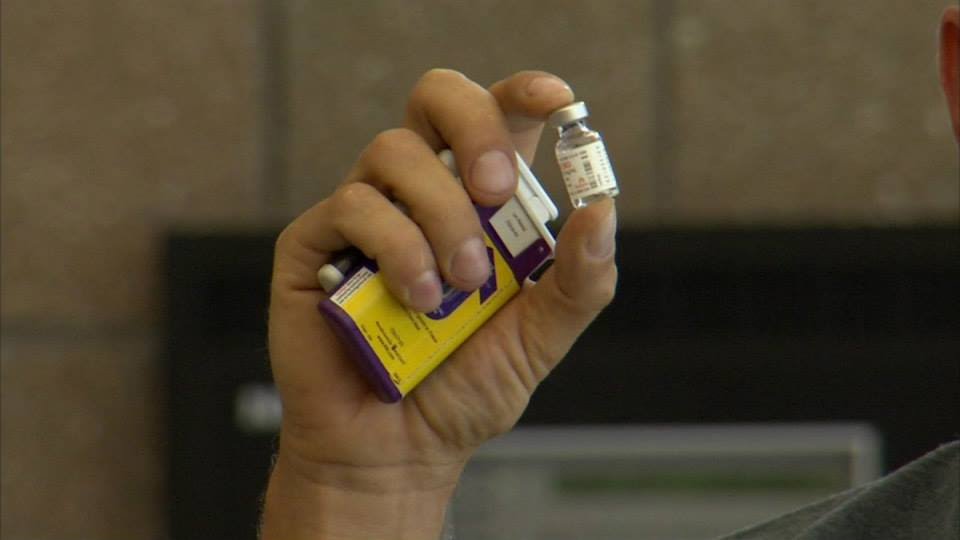 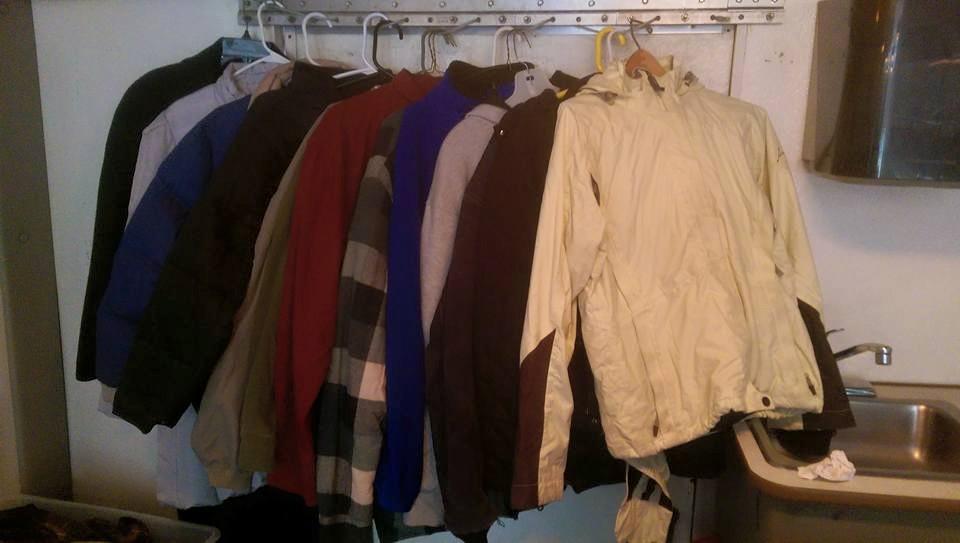 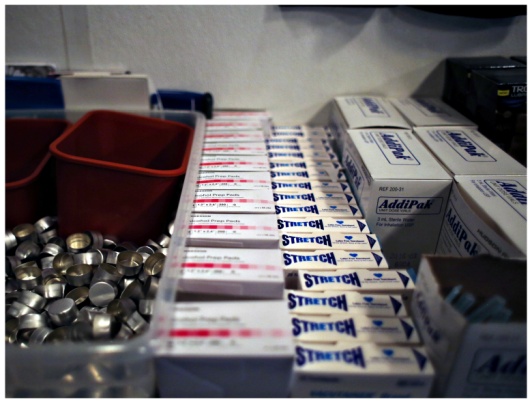 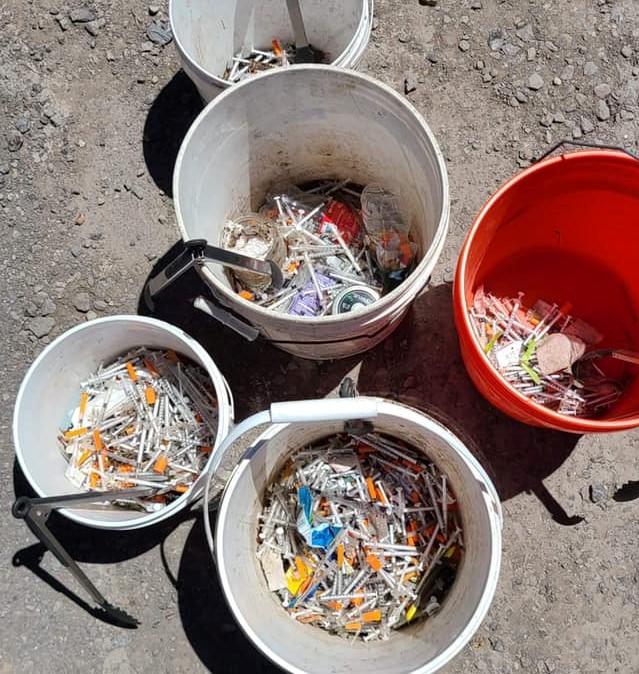 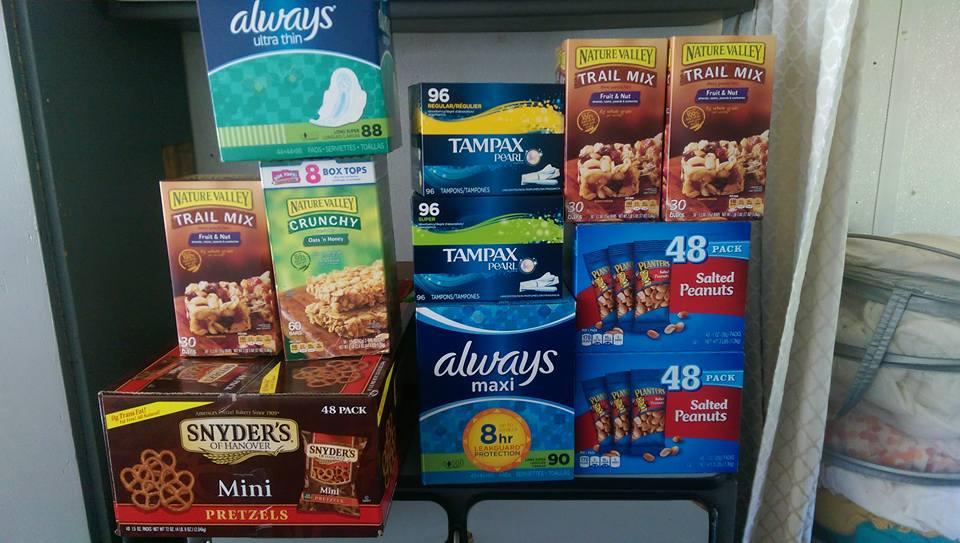 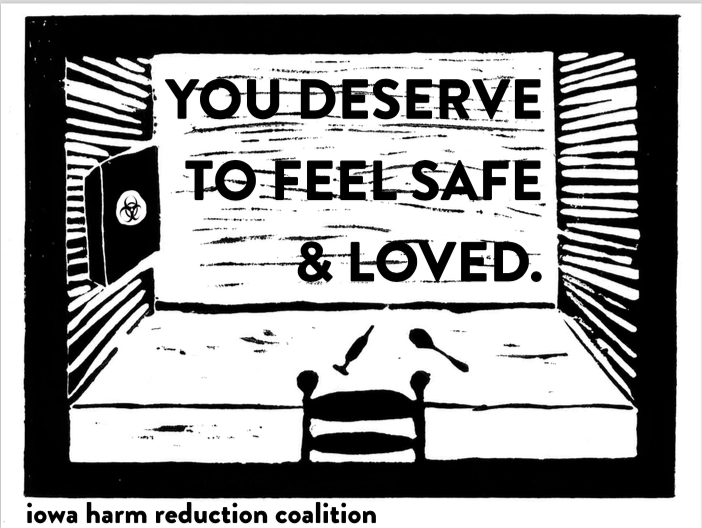 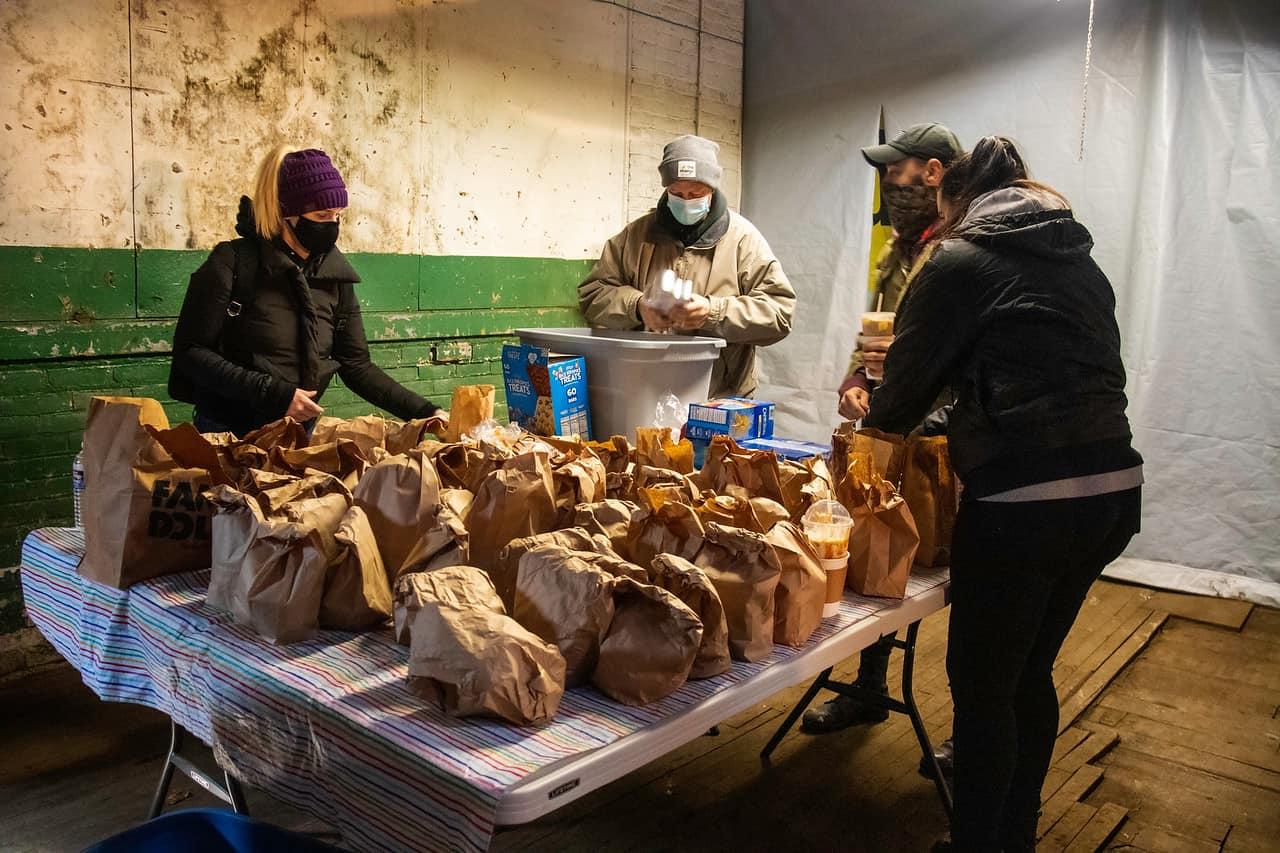 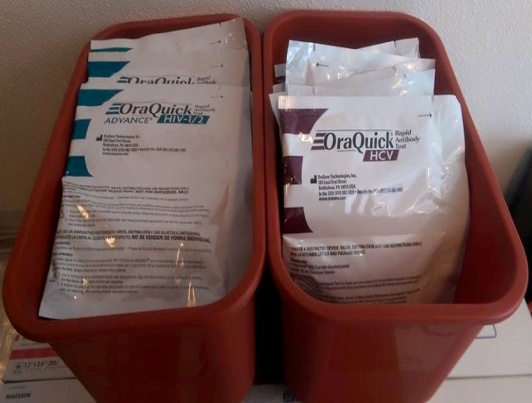 [Speaker Notes: former and current IV drug users, renegade social workers and public health folks, sex workers and some churches

We were in a garage about a year ago. 

bikes and trailers, tiny amount of supplies

Scott County and a new reality for Indiana Harm Reduction

Registered as Nalxone entity

Needle exchange

Three things we must do to give out naloxone:
1. Offer a treatment referral
2. Train on how to identify an OD and administer naloxone
3. instruct to call 911


100k worth of suppliesk
A truck
60+ volunteers
We’ve given out about 300 doses of naloxone (As of 12/19/15)
Done some trainings – overdose lifeline
Law changed because someone who was a neighbor of Senator _______ whose son died of an overdose. 

We have had some powerful experiences on the van…]
Our Harm Reduction Program
Who Are We?
HR Values:
Grassroots
Non-profit
All volunteer
Participant-Driven
Non-coercive
Any Positive Change
Education
Advocacy
Food, Clothes, Supplies
Love
Direct Action
Impacted People Lead
Respect Dignity
Voluntary Association
Autonomy
Empowerment
Meet people where they are
Enough About The IRA…
Overdose is the leading cause
of accidental death among adults in the United States. 

932,000 Lives Lost since 1999.
Physiology
The Physiology Of An Overdose
After you ingest opiates, opiate receptors in brain are filled
Depressed breathing results
The more of the drug taken, the more breathing  becomes depressed to the point of not breathing at all (overdose)
More than 5 minutes of not breathing could lead to permanent brain damage
Rescue breathing will keep a person alive
An Important Point:
[Speaker Notes: One of the affects of opiates on the receptiors is the euphoria. If the receptors are too filled, then you stop breathing. 

Example of]
RESCUE  BREATHING 
DURING 
AN OPIATE OD 
CAN SAVE A LIFE
Signs Of Overdose?
[Speaker Notes: As long as you keep breathing for the person, you can save them. 
You can keep doing that for hours

That gives you time to prepare to make a call – clean things up, give people with warrants a chance to leave…]
Signs Of An 
Opiate Overdose
[Speaker Notes: Awake, unable to talk
Limp body
Pale, clammy face
Lips, fingernails blue
Slow, erratic breathing
Stopped breathing
Choking sounds
Vomiting
Loss of consciousness
Foaming or frothing at the mouth
Tiny pupils

Unresponsive to outside stimulus 
Yell “The cops are here!”
STERNAL RUB]
How To Identify An OD
Unresponsive to outside stimulus?
Do a sternal rub!
Awake but unable to talk
Body is very limp
Face is pale, clammy
Lips, fingernails skin blue for lighter skinned people
Lips, fingernails turn gray for darker skinned people
Breathing is very slow, erratic or has stopped
Choking or gurgling sounds
Vomiting, foaming
Loss of consciousness
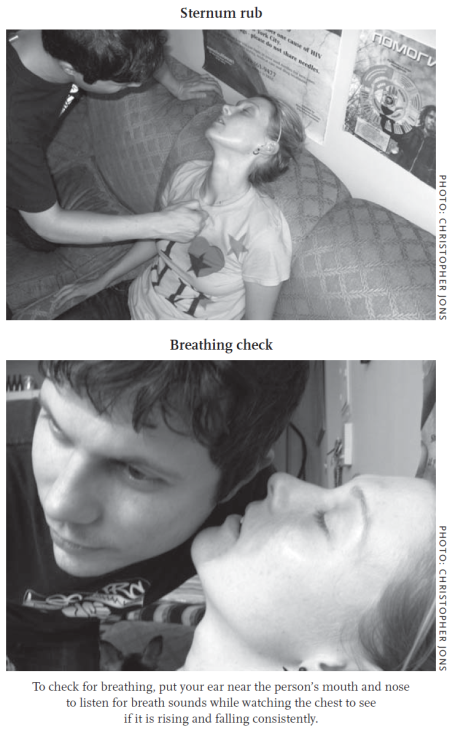 Risks Increasing OD?
Risk Factors
of an Overdose
[Speaker Notes: Been clean (as little as three days)
Mixing with other drugs
Tolerance
Type of drug/potency
Using alone
Age and physical health
Mode of administration
Previous, non-fatal OD]
Increased Risk of Overdose
Low Tolerance (being abstinent for as little as three days)
Mixing with other drugs  (Either  uppers or downers)
Type of drug / potency 
Using alone  (Stigma)
Age and physical health
Previous, non-fatal OD
Confusion 
Old age
Mode of administration  (snort, oral, skin pop, muscle, vein)
Shame and stigma kill
Prevent Overdoses?
Reducing the Chance of an Opiate Overdose
[Speaker Notes: Education
Sober Sitter
Have naloxone on hand
Don’t mix drugs
Educate on OD prevention
Don’t use alone
Partner Agreement Checklist
“Taste” the shot
Use less if tolerance is low
Don’t use opiates]
Preventing Fatal Overdoses
Carry naloxone 
Don’t mix drugs
Educate on OD prevention
Know Your Source
Don’t Use Alone
	Sober sitter
	Never Use Alone
“Taste” the shot
Don’t use opiates
Test drugs for fentanyl
Partner Agreement Checklist
Use less if tolerance is low
What Is A Partner Agreement Checklist?
Partner Agreement Checklist
Knows OD prevention practices
Knows if and when you want them  to call 911 / go to ER
Knows if, when and how you want them to use naloxone
Has agreed to stay with you for support
Knows your commitment to not use again while you wait for naloxone to wear off
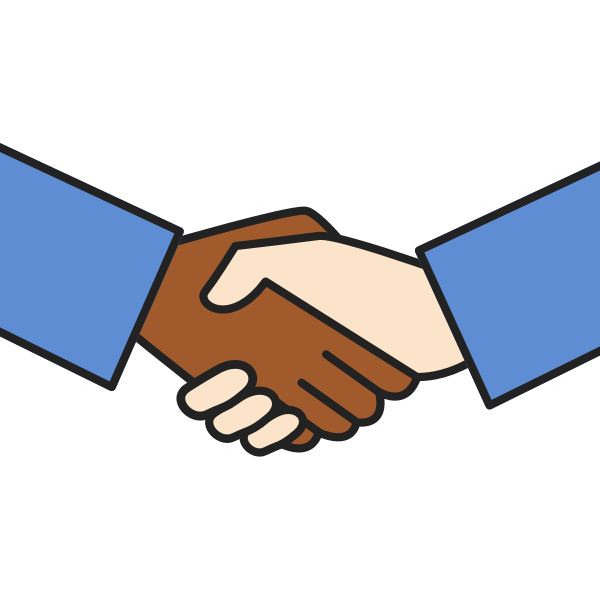 Tell Them That:
RESCUE BREATHING 
DURING AN 
OPIATE OD 
CAN SAVE A LIFE
Head Tilt / Chin Lift / Pinch Nose / Breath every 5 Seconds
What is Naloxone?
WHAT IS NALOXONE?
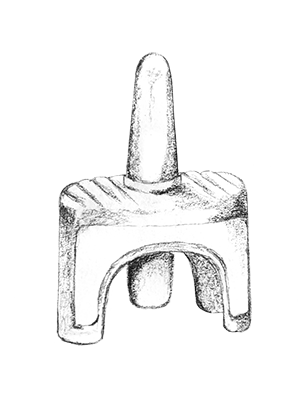 Opiate Overdose Reversal Drug


that’s it
just that
nothing else


Naloxone and Narcan are the same drug
Why Can The IRA Distribute Naloxone?
How Does Naloxone Work?
Antagonist
Stronger affinity for receptors
Kicks opiates out for up to 90 mins 
Allows resumption of breathing
No euphoria
Many ways to administer 
IV fastest
intramuscular 
subcutaneous slowest, but longest lasting
Works on ALL opiates
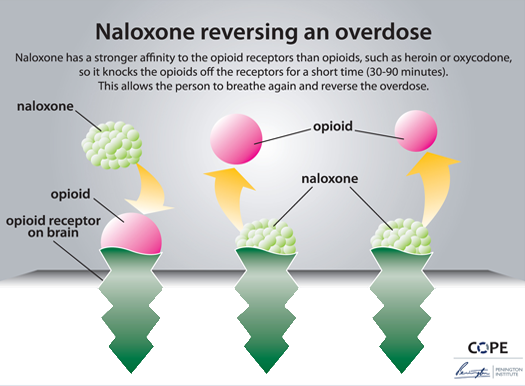 What ‘s That Look Like?
[Speaker Notes: Agnoist: Suboxone, Methadone – Just a different form of the opiate, but less intoxicating. 

Antagonist: Blocks the receptors – No capacity to produce intoxication. 
That means that someone who has a high tolerance can get dope sick with sudden withdrawal symptoms.]
Different Forms Of Naloxone
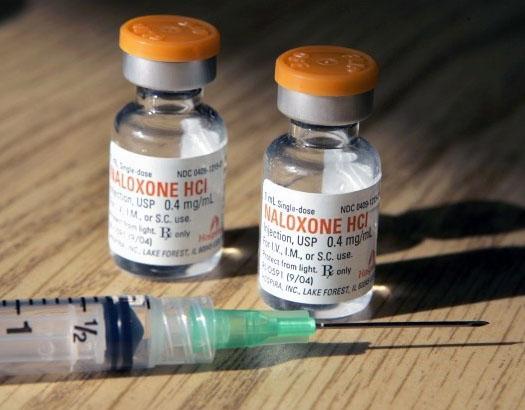 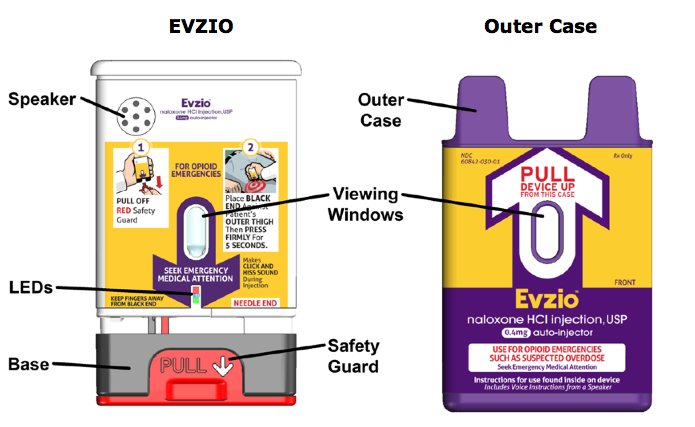 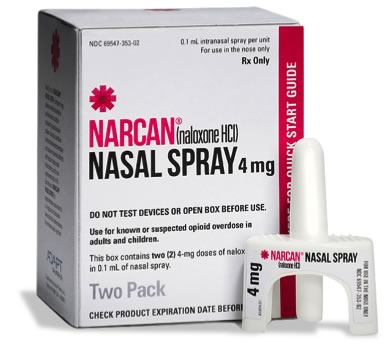 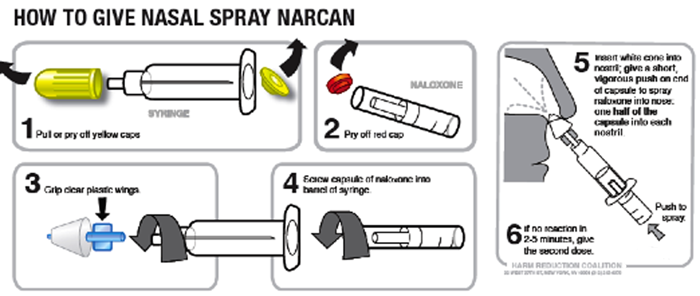 What are common opiates?
[Speaker Notes: $760 for Evzio auto injector
$ 100 for two doses intranasal
$30  for UK injectable
$15 for IRA naloxone
new under the tongue would be available soon
Can use insurance co-pay if ever prescribed an opiate]
Common Opiates
Naloxone ONLY works on Opiates
Opiates
NOT 0piates
Cocaine
DMX
Spice
Alcohol
Antihistamine
Benzodiazepine
Methamphetamine
Xylazine
Morphine
Suboxone
Oxycontin
Methadone
Hydrocodone
Demerol
Heroin
Opana
Vicodin
Tylenol 3
Percocet
Fentanyl
Should I use Naloxone  If I’m Not Sure What They’ve Taken?
Use Naloxone Even If You Aren’t Sure Opiates Are Involved
Naloxone is relatively harmless
Only reverses opiate overdose
Does not interact with other illicit drugs
Take opiates out of equation
Fentanyl contamination of non-opioids is occurring
Is Naloxone Safe?
Naloxone Is Very Safe
used when delivering babies if too much sedative administered
not known to interact with other drugs
invented in 1961
FDA approved in 1971
no potential for misuse
we could safely inject or ingest it right now
Keeping the Naloxone Safe
Keep out of direct sunlight (IM)
Keep it above freezing
Keep it under 80 degrees
Notice the expiration, then add 20 years!
Stimulate and Call for Help
Sternal Rub
If the person is not responsive
Call 911
Tell them your friend is not breathing
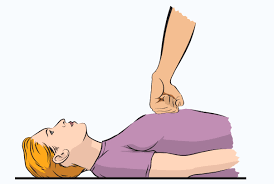 A and B of Life
Airway and Breathing
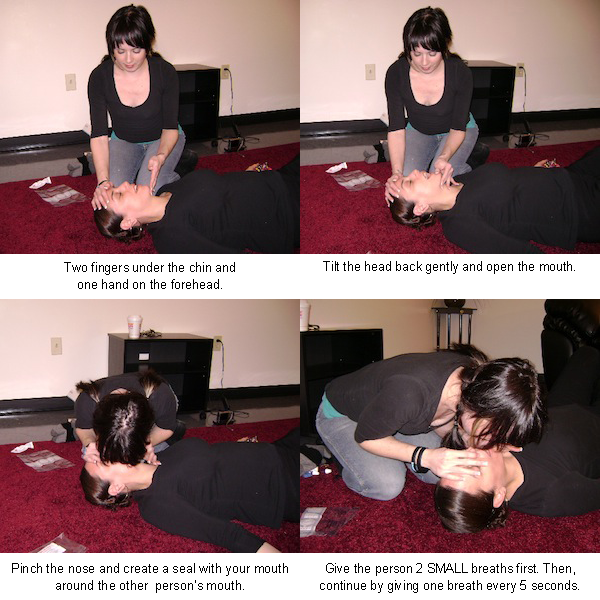 Roll on back
Clear airway
Tilt head
Pinch Nose
2 quick breaths
1 big breath every 5-7 seconds

Watch the chest to make sure it rises & falls
Don’t forget…
RESCUE BREATHING 
DURING AN 
OPIATE OD 
CAN SAVE A LIFE
Head Tilt / Chin Lift / Pinch Nose / Breath every 5 Second
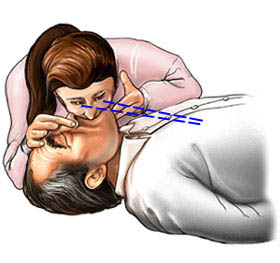 Evaluate and Administer Spray
Are they better?
Can you get naloxone quick enough for them so they don’t go too long without assisted breathing?
Place spray up nare
Push the red button
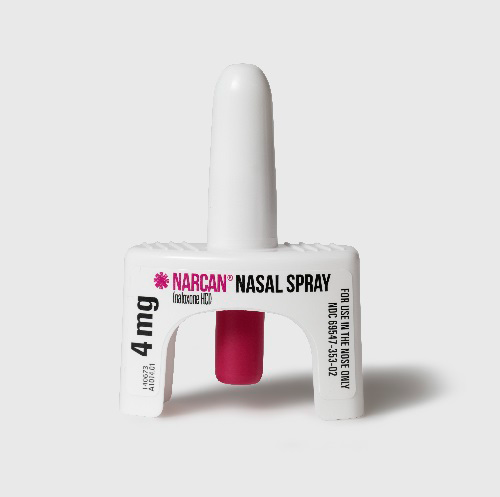 Evaluate and Support
Is the person breathing on their own?
Is another dose needed?
They will feel better in about 15 minutes
90 minutes naloxone will wear off, OD could come back on long acting opioids 
Support them and stop them from using again, Naloxone works for 30-90 minutes, so on long lasting opiates (methadone, oxy) overdose may return
RECOVERY POSITION to prevent aspiration
What’s the Recovery Position?
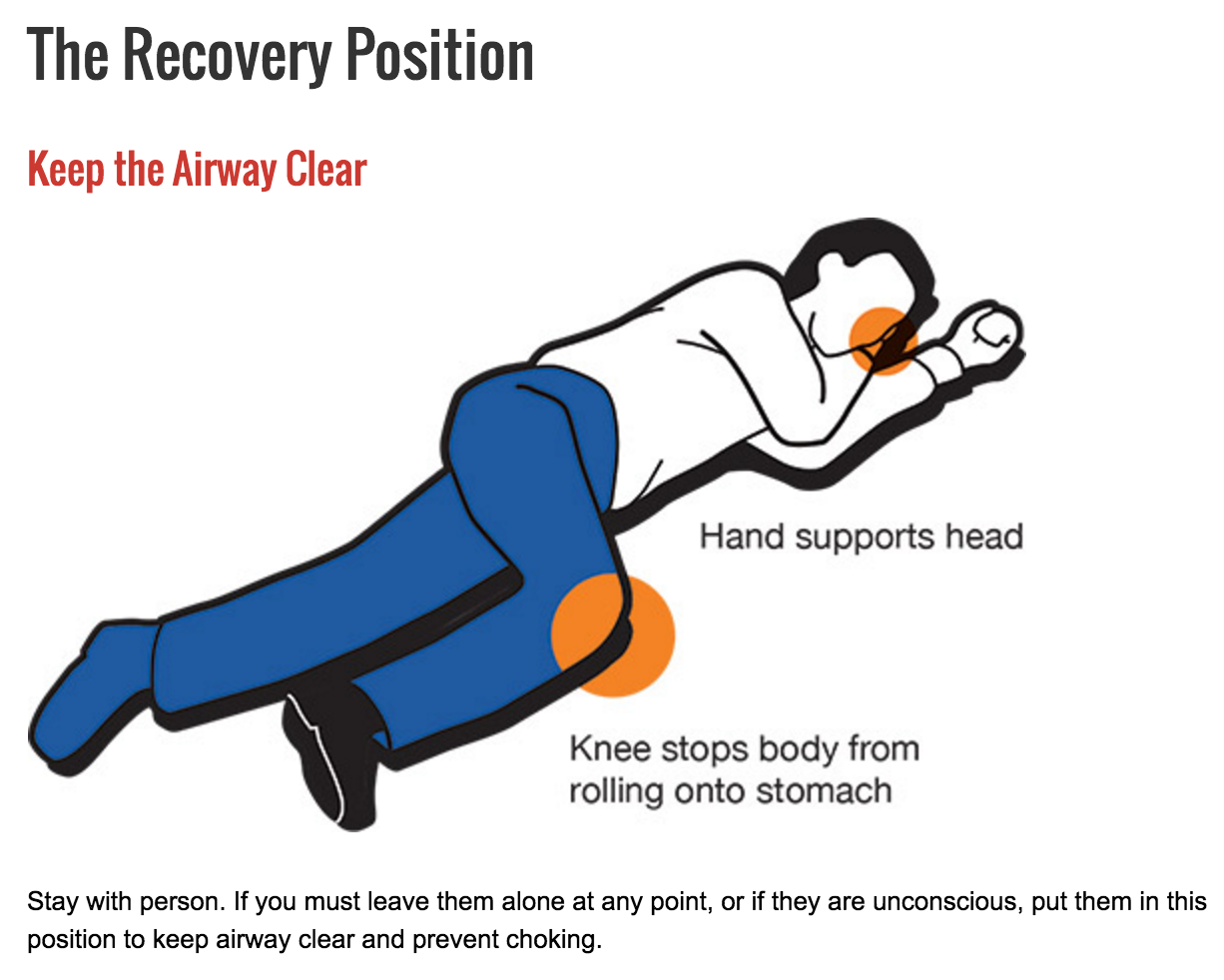 Evaluate and Support
ER uses IV Naloxone with a concentration of 2mg, can cause severe withdrawals
We use Nasal Naloxone with 4 mg
 		- Much more gentle 
		- Only a few people have reported vomiting
		- Wears off in about 90 minutes
[Speaker Notes: What is the difference between Dosage and concentration?]
Evaluate
After 5 minutes, are they coming around?
YES: Support them, help them, don’t let them use again
NO: Re-administer naloxone, after 3 doses, make sure you have called 911

One hour later, are they sleepy again?
NO: Watch closely for at least another hour
YES: May need another dose of naloxone
These Techniques Do Not Work If Someone Is Not Breathing
Milk
Salt water
Beat 'em Silly
Ice water
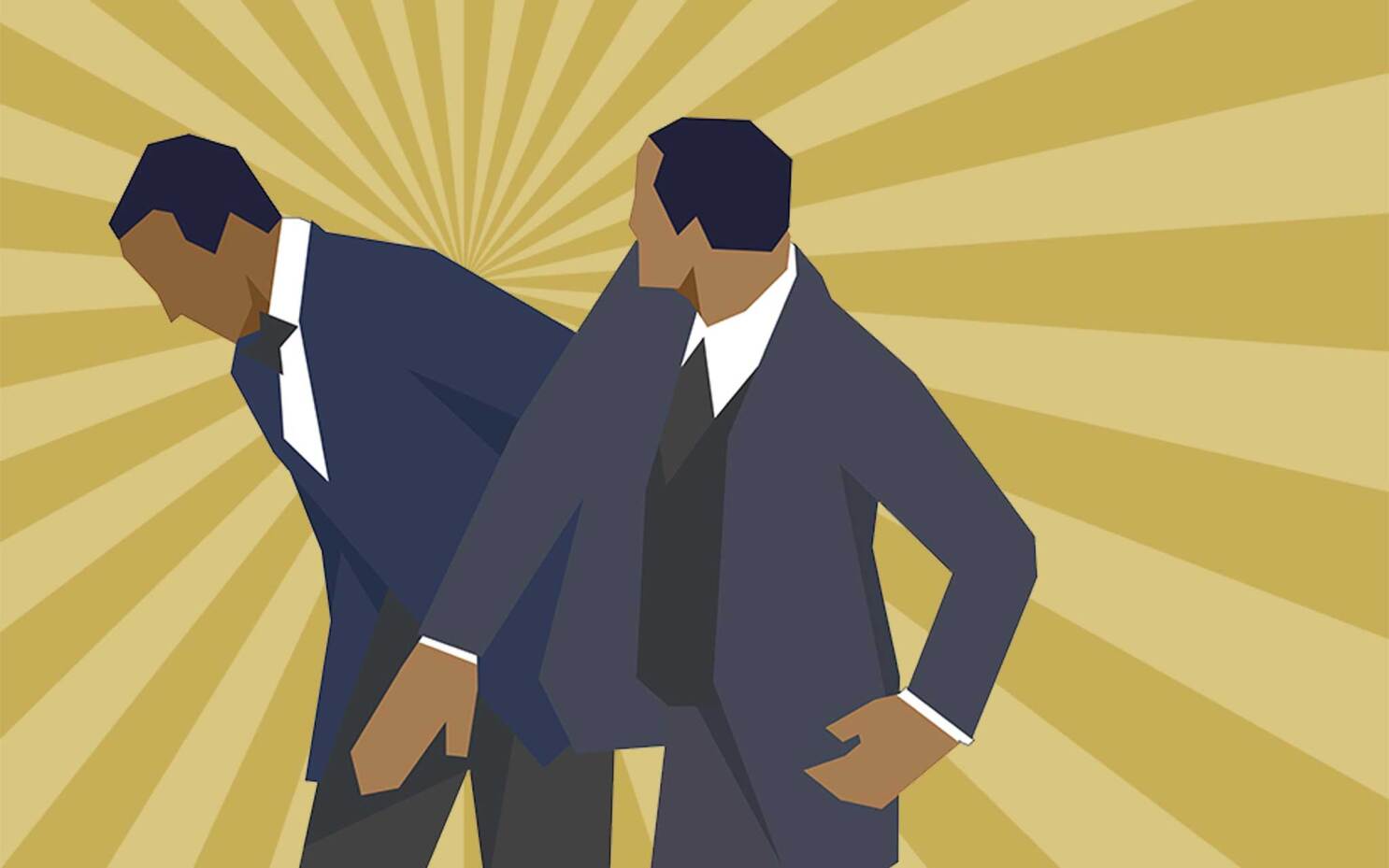 Video time!
RESCUE BREATHING 
DURING AN 
OPIATE OD 
CAN SAVE A LIFE
Head Tilt / Chin Lift / Pinch Nose / Breath every 7 Seconds
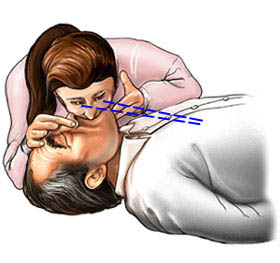 Review of what to do:
Stimulate 
Call 911
Airway cleared
Rescue Breathing
Evaluate if Naloxone Would Help
Administer Naloxone
Support and Evaluate
It used to be that we talked about overdose in the past tense: 
‘I HAD a friend who OD’d.’ 

Now, overdose is in the present tense: 
‘I HAVE a friend who OD’d last week, but it’s OK. He’s all right.”
Where And How To Get Naloxone
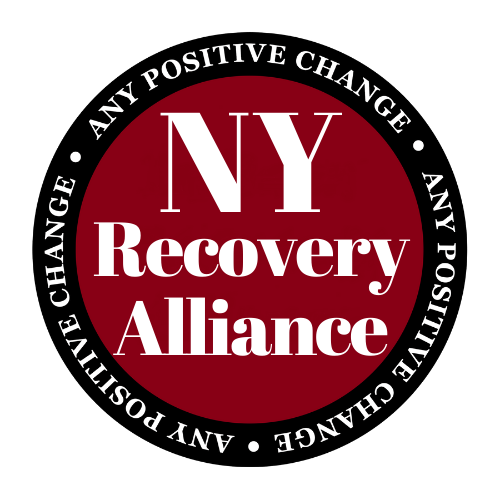 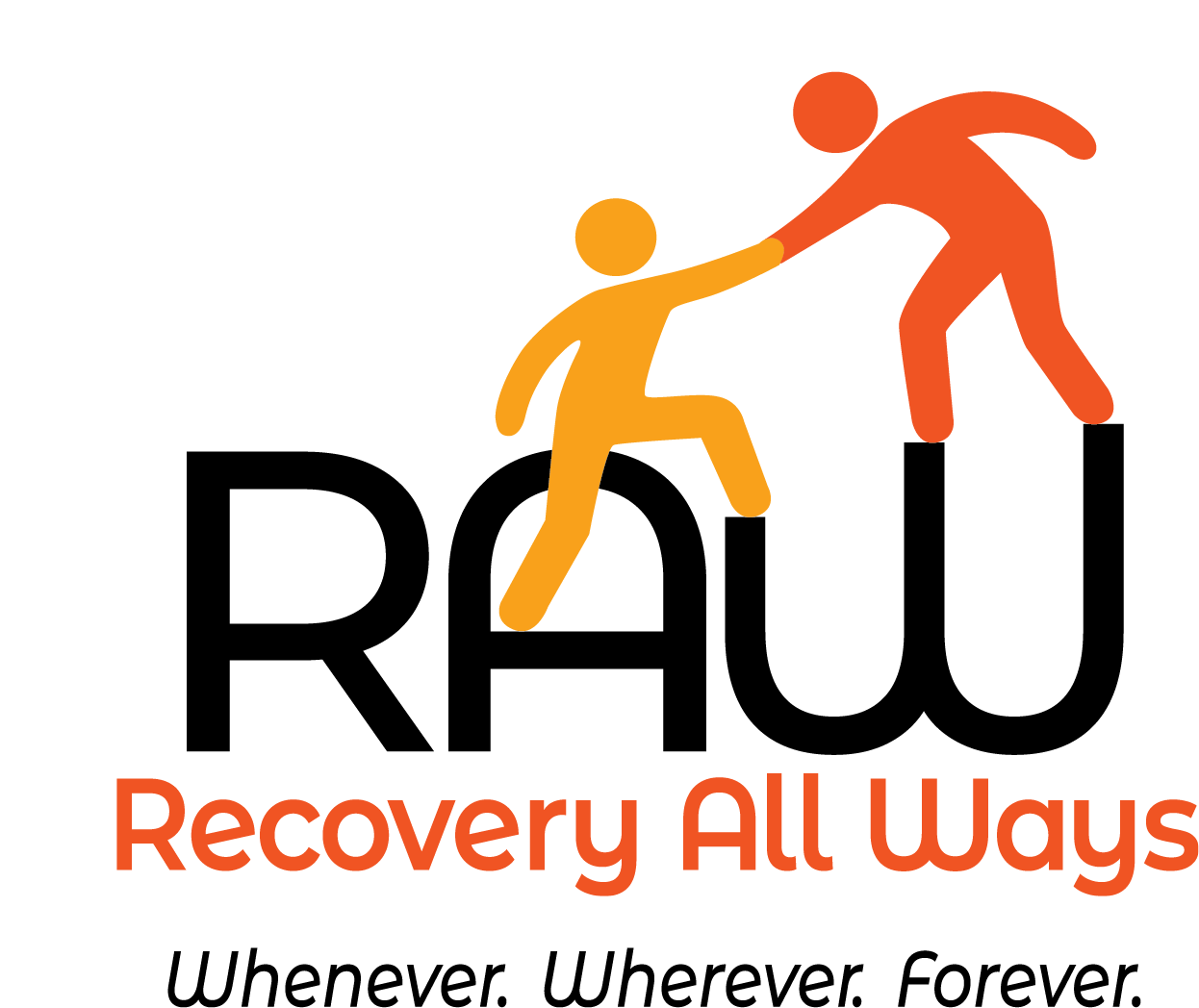 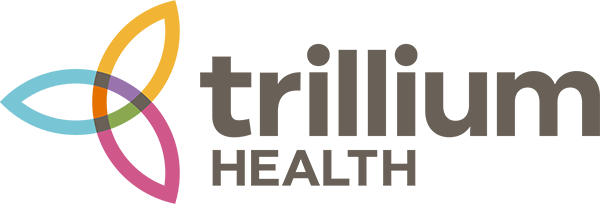 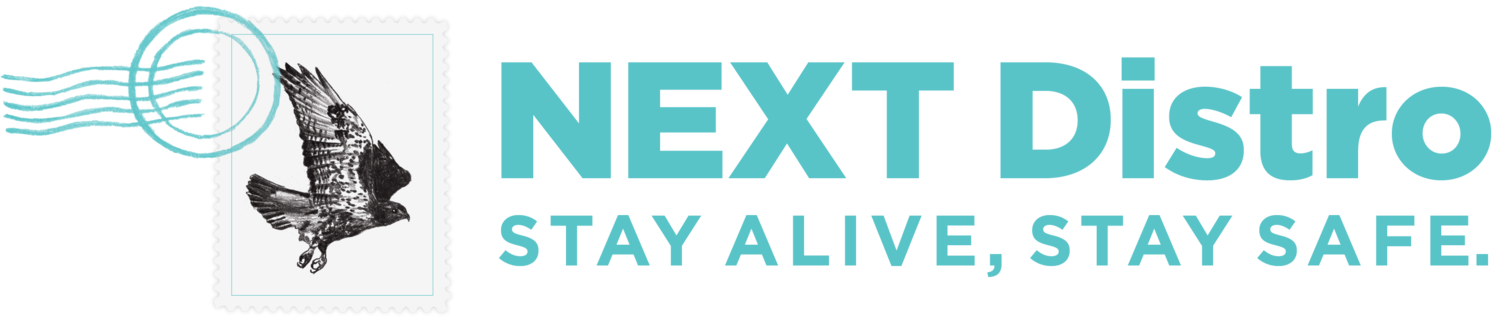 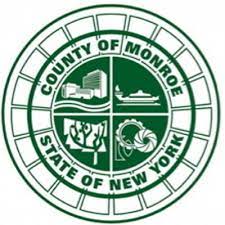 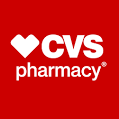 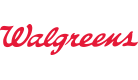 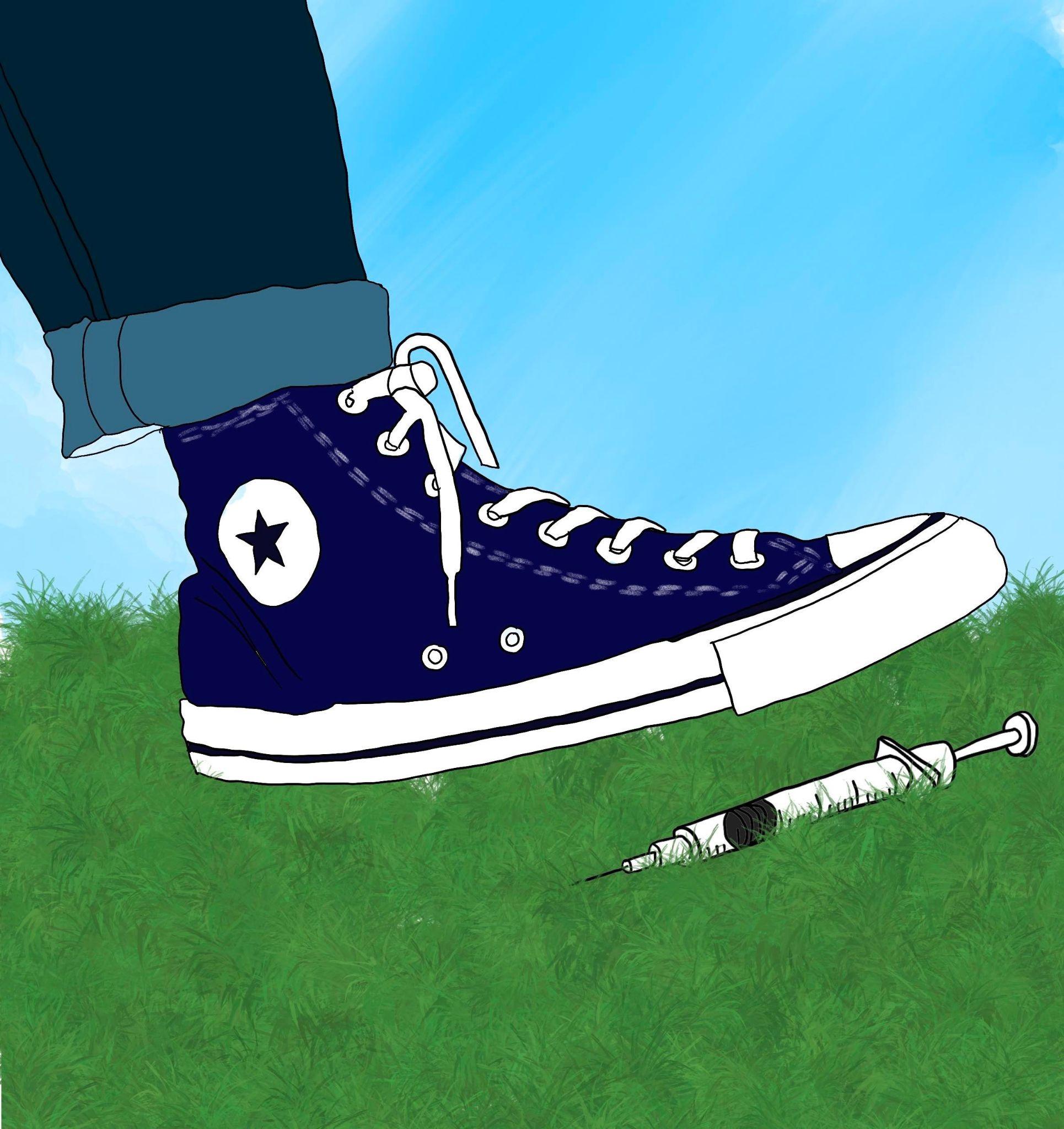 There has NEVER been a case of HIV  passed from a community syringe.
Be careful out there, 
and let us Know
if we can be
Helpful.
<3
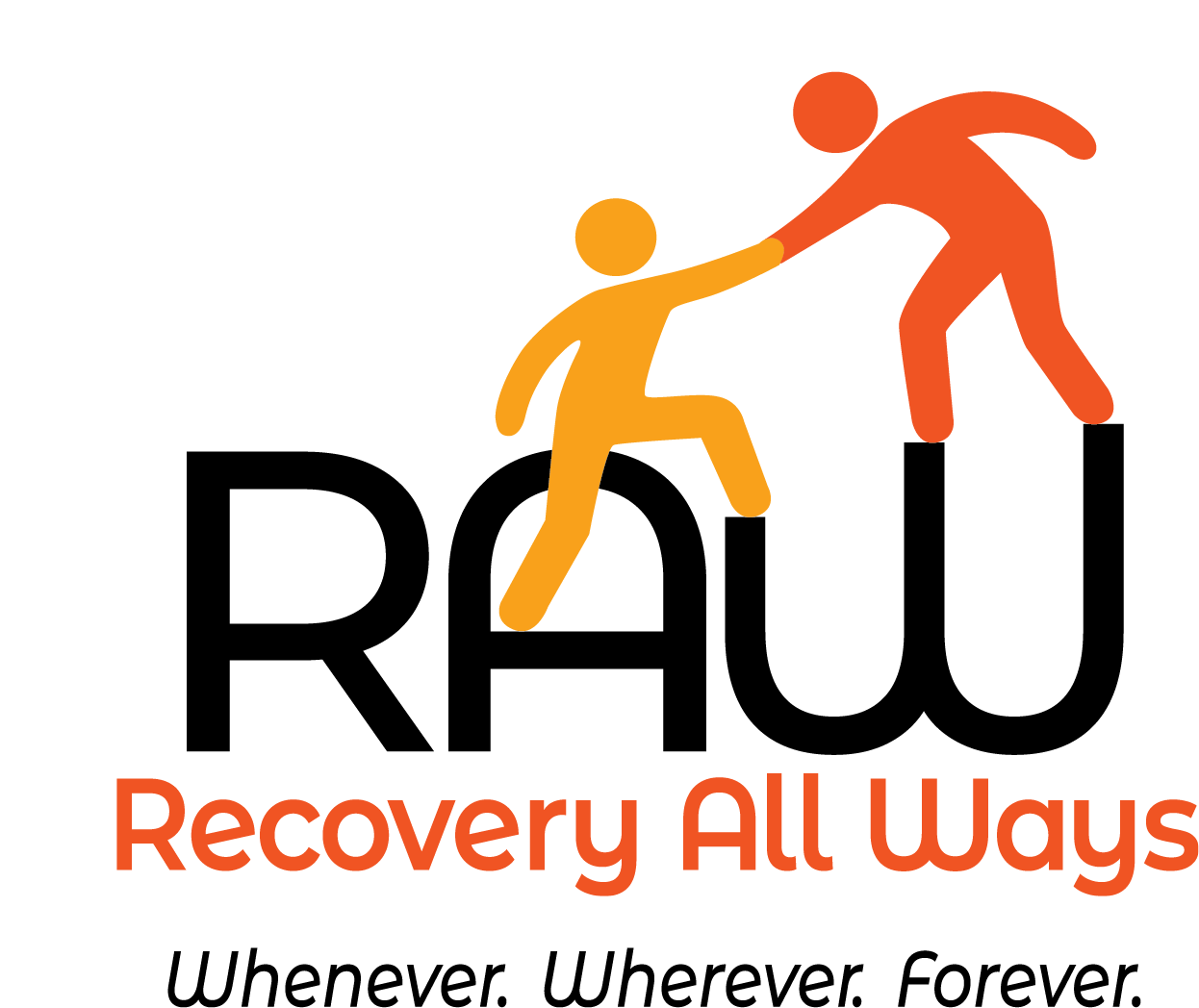 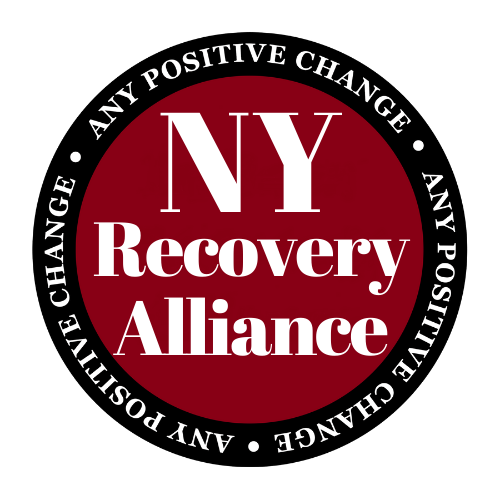 Contact – Volunteer,  Get Help, Get Educated
cabert@recoveryallways.org
585-685-9733
@nyrecoveryalliance
nyrecoveryalliance.org



DONATIONS
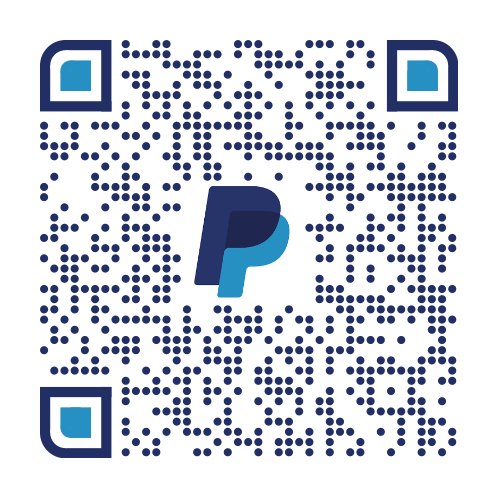 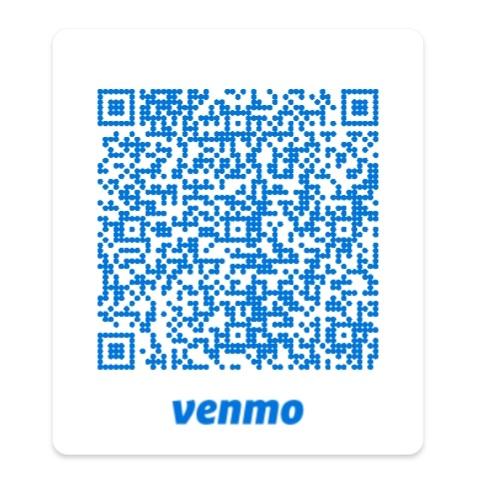